Evaluation of Harbor City Elementary School’s Title I Program for FY24
Presented by: Ms. Boyd and Mr. Tingle  
May 2024
What is Title I?
Title I  is a federal grant that:​
provides supplemental funds to school districts with high percentages of children from low-income families to help ensure that all children meet challenging state academic standards.​
assists with building capacity of parents and teachers; and​ encourages parents to be involved in their children’s education.
Funds come from the federal government through the state to districts.
[Speaker Notes: Suggested Script: 
Title I is a special grant from the government to support  schools with high percentages of children from low-income families. This money helps the schools to provide academic support and resources to make sure students can do their best in school. Title I also helps teachers and parents. It gives teachers extra training and resources to help them become even better at teaching. Title I also encourages families to get involved in their child’s education- because when families are involved, children usually do better in school.]
What is the school’s allocation based on? (How much Title I money do we get and what can we spend it on?)
Title I funds for each school are primarily based on the number of qualifying students counted during FTE week which occurs in early February the previous year.

These federal funds may be spent in three areas and the purchases must be above and beyond what the district/charter is already expected to be purchasing for students and teachers.  

The three general areas that funds can be used to support are: 
student achievement in the areas the school has identified as needing improvement
professional development (teacher trainings) to help teachers improve their teaching skills in the areas that have been identified as needing support
parent and family engagement activities to provide support and strategies for parents and caregivers to support children at home with areas that may influence child’s academic achievement.
[Speaker Notes: Suggested script: 
Title I funds for your child’s school are based on the number of qualifying students enrolled at the school. These numbers are reported to the State in February each year to guide funding for upcoming year. 
These federal funds are dedicated to enhancing your child's education in three important areas, going beyond what the school is already expected to provide:
Supporting Your Child's Success: Title I funds can be used to improve your child's achievement in areas where the school needs to grow. This means targeted programs and resources to help your child thrive academically.
Empowering Teachers: Your child's teachers can benefit from professional development opportunities funded by Title I. These trainings help teachers sharpen their skills to better support your child's learning journey.
Strengthening Family Engagement: As a parent or caregiver, you play a crucial role in your child's education. Title I funds can support activities and resources to help you get involved and support your child's learning at home.

By understanding how Title I funds are allocated and participating in decisions about how they are used, you can help ensure that your child receives the support they need to succeed in school and beyond.]
What is the Title I Program Evaluation ?
Ways Title I program is evaluated:
Track student achievement progress: Title I programs regularly assess student academic progress. This helps us provide targeted support where needed.
Measure program impact: We regularly check if Title I programs are working. This ensures resources are used effectively for your child's benefit.
Family involvement: Share your thoughts! Your input helps improve Title I programs to better support all students.
Transparency and communication: Schools should provide transparent information about their Title I program. Look for regular updates and communication from the school or district to stay informed about the impact of Title I funding on your child's education.
[Speaker Notes: Suggested Script:
As parents, it's important to understand how the Title I program is evaluated to ensure it's effectively supporting our children's education.
We evaluate the Title I program through multiple lenses.
Assessing Student Progress: Title I programs regularly assess your child's academic progress. These assessments help identify areas of strength and areas needing improvement, guiding the allocation of resources for targeted support.
Measure Program Impact: Schools evaluate the effectiveness of Title I programs by tracking various indicators. This ongoing monitoring ensures that resources are being used efficiently to benefit your child and others.
Family Involvement: Your input is valuable! Title I evaluations often include opportunities for parent feedback through surveys, meetings, and involvement in decision-making processes. Your thoughts help shape the program to better meet the needs of all students.
4. Transparency and Communication: Schools should provide transparent information about Title I program. Look for regular updates and communication to see how it's helping your child succeed.

By understanding how Title I programs are evaluated and actively participating in the process, you can help ensure that your child receives the best possible support to succeed academically. During this meeting we will be sharing information on our Title I program for this school year, with the hopes that you will share your thoughts to help us make informed decisions for the upcoming school year.]
SIP Focus Area 1: Increase Community and Family Engagement
Spent a total of $3,063
Smore Program for School Newsletter ($167)
Family Academic Nights: Annual Title 1 meeting; Literacy; Science; Math Night; and Summer Slide Night ($3,063)
[Speaker Notes: Suggested Script: Our Title I spending must support our schoolwide plan to increase student achievement. Our first area of focus for this school year was (add focus area from SIP). 
This school year $$(add amount) of our Title I funding supported this area. This funding provided (add project initiatives listed in PowerPoint slide) to improve ___________ (student achievement/attendance/behavior/teacher effectiveness/ etc.,)]
Increase Community and Family Engagement Goal
Increase attendance at Title One academic evenings (T) and events where parent involvement is requested throughout the school year (Meet the Teacher, Back to School Night, Open House, Parent/ Teacher conferences), consistent communication (newsletters) with families by administration, resulting in a decrease in suspension rates of SWD, increase in parent participation with student's educational goals, carrying over into the home setting, increasing or maintaining student achievement to 41% or above with SWD, Mult-racial, ELL, and black subgroups.
[Speaker Notes: Suggested script: To measure the effectiveness of our Title I program, we must review data. This year our goal was (add goal specifics here from SIP) .Based on the (insert data measuring tool here) we can see that our school has (successfully/not/partially) met our goal for this focus area. (Add additional details that you would like to highlight about the data. Hint: Refer back to end of year evaluation document for ideas of what to add)]
Progress Monitoring
[Speaker Notes: Suggested script: To measure the effectiveness of our Title I program, we must review data. This year our goal was (add goal specifics here from SIP) .Based on the (insert data measuring tool here) we can see that our school has (successfully/not/partially) met our goal for this focus area. (Add additional details that you would like to highlight about the data. Hint: Refer back to end of year evaluation document for ideas of what to add)

Four of the seven events showed an increase in attendance over last year. Meet Your Teacher Night had the largest turn out. When it comes to academic nights more families attend when BINGO is involved. It has been this way for serval years. When linking the academic family nights to achievement the following was noted: overall math performance in grades 3-6 increased from 57% in 2023 to 63% in 2024.  The Math Bingo note had the largest turnout of any of the academic nights. 3-6 ELA increased 1% from 55% to 56%.  The data reflects a need to have some type of fun activity during academic nights to increase attendance. Additionally, as a school we need to inform parents of the importance of academics to the overall success of their child not only in school but society.]
[Speaker Notes: Focus #1 Progress Monitoring Continued ELA & Math Results 
The chart shows that Harbor City was able to be above the critical 50% proficiency in both reading and math for grades 3-6 and overall K-6. However, a deeper dive reveals some concerning facts: 
ELA:
  -4 of the 7 grade levels declined from the previous year,
  -5th and 4th grade were far below 50%,
  -The strength of 3rd and 6th grade scores is what allowed grades 3-6 and K-6 to be above 50%,
  -K-2 fell short of 50%. 
  -There are individual classrooms well above 50% however, this fact is lost when averaged with 
   lower performing classrooms at the same grade level. 
  -When comparing the same students from the previous year (i.e. a 2023 1st who are now 2nd in 
    2024) only two grade levels 3rd and 6th showed an increase. 
Math:
  -5 of the 7 grade levels declined from the previous year, three of them by double digits.
  -K and 1 are far below 50%
  -K-2 which are the foundation years are all below 50%
  - When comparing the same students from the previous year (i.e. a 2023 1st who are now 2nd in 
    2024) only two grade levels 3rd and 6th showed an increase. 
  - The strength of the intermediate grade levels (3-6) allowed HCE to be above 50% K-6. 
  -This year’s sixth grade performance stopped an annual decrease for the past five years.]
[Speaker Notes: The chart above is showing tremendous learning loss for several subgroups in both reading and math:
      ELA:
         - African American, ELL, and ESE fell below the critical Federal index of 41 .
          -Hispanic and MR showed gains over last year’s scores. 
      Math:
          -All but the MR subgroup declined from last year’s score.
          - African American, ELL, and ESE fell below the critical Federal index of 41%.
Some positives are the gains made in the multi-racial subgroup in both reading and math. This was the targeted subgroup for 2023-24 and will be covered more in depth under SIP Focus #2.  It appears the staff did focus on this subgroup and was able to achieve double-digit growth over the previous year.]
SIP Focus Area 2: Multi-racial Subgroup            (scored 34% in ELA, which is below the 41% Federal Index)
Title I resources used to support this Area of Focus: ($201,574 full year) *These salaries support multiple areas of focus 
	-Title 1 teacher	
	-Literacy Coach
	-Title 1 Instructional Assistants (3)
[Speaker Notes: Suggested Script: Suggested Script:. Another area of focus for this school year was (add focus area from SIP). 
This school year $$(add amount) of our Title I funding supported this area. This funding provided (add project initiatives listed in PowerPoint slide) to improve ___________ (student achievement/attendance/behavior/teacher effectiveness/ etc..,)]
SIP Goal for Focus Area #2: The Multi-racial subgroup will perform above 41% in Core Instructional areas
[Speaker Notes: Overall, our goal of being above the Federal Index of 41% in ELA was achieved! However, there are several interesting points:
 -Between PM2 and PM3 there was no growth or a loss of growth in K-3,
   -1st – 3rd were all below 41%, 
   -K, 4th, 5th, and 6th strong performance is what contributed to being above 41%,
   -This subgroup’s Math performance is better than its ELA performance, five of the seven grade 
     levels were well above the Federal Index of 41%.]
SIP Focus Area 3: 5th Grade Science (2022-23 proficiency rate was only 46%)
Title I resources used to support this Area of Focus: (full year) 
 -Science Family Night-Science boards and journals purchased for
    participants. ($539)

SIP Goal: 5th Grade Science, overall proficiency will be at or above     	50%
[Speaker Notes: Suggested script: To measure the effectiveness of our Title I program, we must review data. This year our goal was (add goal specifics here from SIP) .Based on the (insert data measuring tool here) we can see that our school has (successfully/not/partially) met our goal for this focus area. (Add additional details that you would like to highlight about the data. Hint: Refer back to end of year evaluation document for ideas of what to add)]
Progress Monitoring Data for Focus Area 3: 5th Grade Science
SIP Focus Area 4: RAISE: ELA Achievement (at least 50% or higher on FAST/STAR PM 3)
Title I resources used to support this Area of Focus:
	-UFLI Intervention Materials ($602)
	-Benchmark Advanced Decodable Readers K-2 ($1,127)
	-Literacy Coach
[Speaker Notes: Suggested script: To measure the effectiveness of our Title I program, we must review data. This year our goal was (add goal specifics here from SIP) .Based on the (insert data measuring tool here) we can see that our school has (successfully/not/partially) met our goal for this focus area. (Add additional details that you would like to highlight about the data. Hint: Refer back to end of year evaluation document for ideas of what to add)]
SIP Focus Area 4: RAISE: ELA Achievement Goals:
SIP Goal: Grades K-2: 
Short Term- From STAR PM 1 TO PM 2, literacy achievement will increase by 10%
Long Term- By the Spring of 2024 FAST, literacy achievement will increase by 15%
 
Grades 3-5: 
Short Term- From FAST PM 1 TO PM 2, literacy achievement will increase by 10%
Long Term- By the Spring of 2024 FAST, literacy achievement will increase by 15%
[Speaker Notes: Our Short-Term Goal in grades K-2 was to increase literacy achievement by 10% from STAR PM 1 to PM 2 and the Long-Term Goal was to increase by 15% from PM 1 to PM 3.  Neither of these goals were meet as a grade level in K-2.  There was very little growth from PM 2 to PM 3 with the exception being first grade who increased by 16% during this time. However, first grade missed the long-term goal by two percentage points.
 
Our Short-Term Goal in grades 3-6 was to increase, literacy achievement by 10% from FAST PM 1 to PM 2 and the Long-Term Goal was to increase by 15% from PM 1 to PM 3. The only grade level that did not meet these two goals was fifth grade. Third and Sixth grade more than doubled the long-term goal.]
[Speaker Notes: Goal: 50% or higher 
Overall, both above charts highlight the fact our ELA program K-6 is struggling and needs changes to become more successful. Key reasons why: 
 
        -K-2 did not meet either the short or long-term goal.
        -K and 1st were able to meet the 50% or higher proficiency. However, only by one  
          percentage point.   
        -Only two of the grade levels 3-6 met the 50% proficiency requirement (3rd & 6th). 
        -Only two grade levels improved when compared to last year’s scores (3rd and 6th.)]
Parent and Family Engagement Spent a total of $2,886
[Speaker Notes: Suggested Script: One focus of our Title I program is to strengthen Family Engagement at our school. We gather input from families to determine which events and training to provide at the school. This school year $$(add amount) of our Title I funding supported this area. This funding provided (add project initiatives listed in PowerPoint slide). (Add additional details that you would like to highlight about the events. Hint: Refer back to end of year evaluation document for ideas of what to add).]
Technology(This money is in addition to any technology the district may provide to schools and is used to increase success in the areas in need the school identified.)
Technology purchases: $11,999
-Lexia online reading program
[Speaker Notes: Suggested script: Another area focus of our Title I program is to support our technology needs at our school. These purchases are in addition to the technology that the district provides to our school.This school year $$(add amount) of our Title I funding on school technology. This funding provided (add project initiatives listed in PowerPoint slide) to improve ___________ (student achievement/attendance/behavior/teacher effectiveness/ etc..,)]
Summer Title I Plans(We also saved some of our Title I funds to support the Title I program in June 2024)
Total Held for Summer Plans:  $7,871
Comprehensive Needs Assessment Team:(June 3rd – 6th  for 3.5 hours a day)
The purpose of the meetings is to complete a review of our 2023-24 school year data (surveys and various student data) to determine our successes and weaknesses. 
The goal is to decide the direction of our school for the 2024-25 school year with an emphasis on teaching with rigor, using data to drive instruction, and changes (if any) to our positive behavior support system (PBIS). 
These results will then be used to create our 20223-24 Schoolwide Improvement plan.
[Speaker Notes: Suggested Script: Our Title I work does not end over the summer. We reserve some of our Title I funds to support our supplemental summer initiatives. These initiatives can focus on supporting student achievement, teacher professional development, and Parent Involvement over the summer. These initiatives cannot go past June- because that is when our fiscal year ends for this year’s Title I grant. 

This year, we have reserved $$(add amount) of our Title I funding supported this area. This funding will provide (add project initiatives listed in PowerPoint slide) to improve ___________ (student achievement/attendance/behavior/teacher effectiveness/ etc..,)]
As a Valued Member (Stakeholder) of this school - We Need You…
to be part of our decision-making activities by completing the survey for this presentation.  We use all input to determine our focus areas.
to tell us what you want us to spend next year’s Title I funds on that will support learning at our school.
to let us know we are doing that is working and what you feel we need to update, get rid of, or create new.
to be an active part of our school family.
All input is reviewed and considered by the Comprehensive Needs Assessment Team.
[Speaker Notes: Suggested script: As we are making plans for the upcoming school year, we would like to hear your thoughts. You are a valued member of our school community and have a unique perspective on what our students need that only you can share. After viewing this presentation- the important part is still to come. We ask that you please complete the survey (tell them where to find the survey or embed a QR code to this slide). It is a brief but important survey that will only take you a couple of minutes to complete- but your input has a tremendous impact on our Title I program. 

Thank you!]
Comprehensive Needs Assessment
Please join us on one or all of the following days as we review are data and create our School Improvement Plan for the 2024-25 school year. The meetings are from 8:00 – 11:30 a.m. each day:
June 3rd   
June 4th 
June 18th
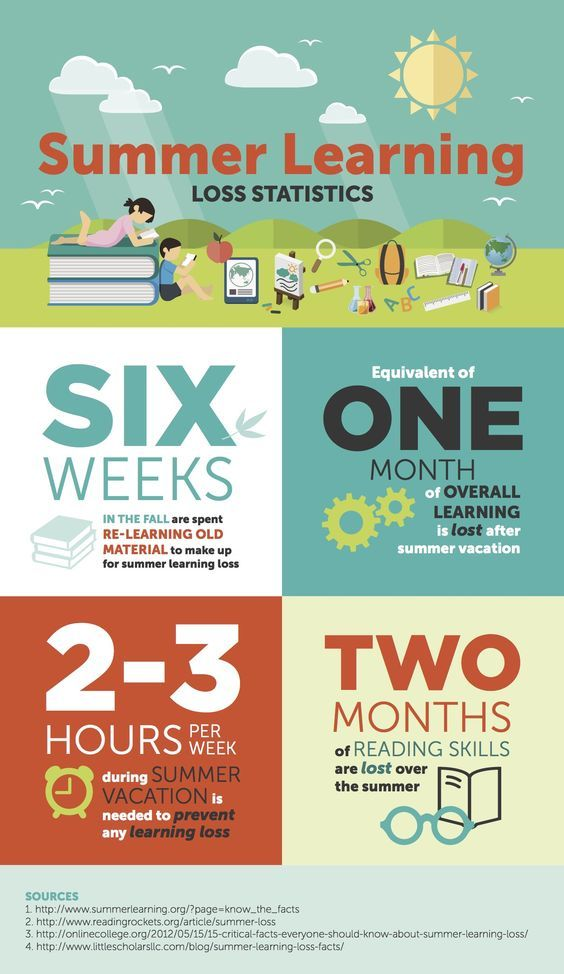